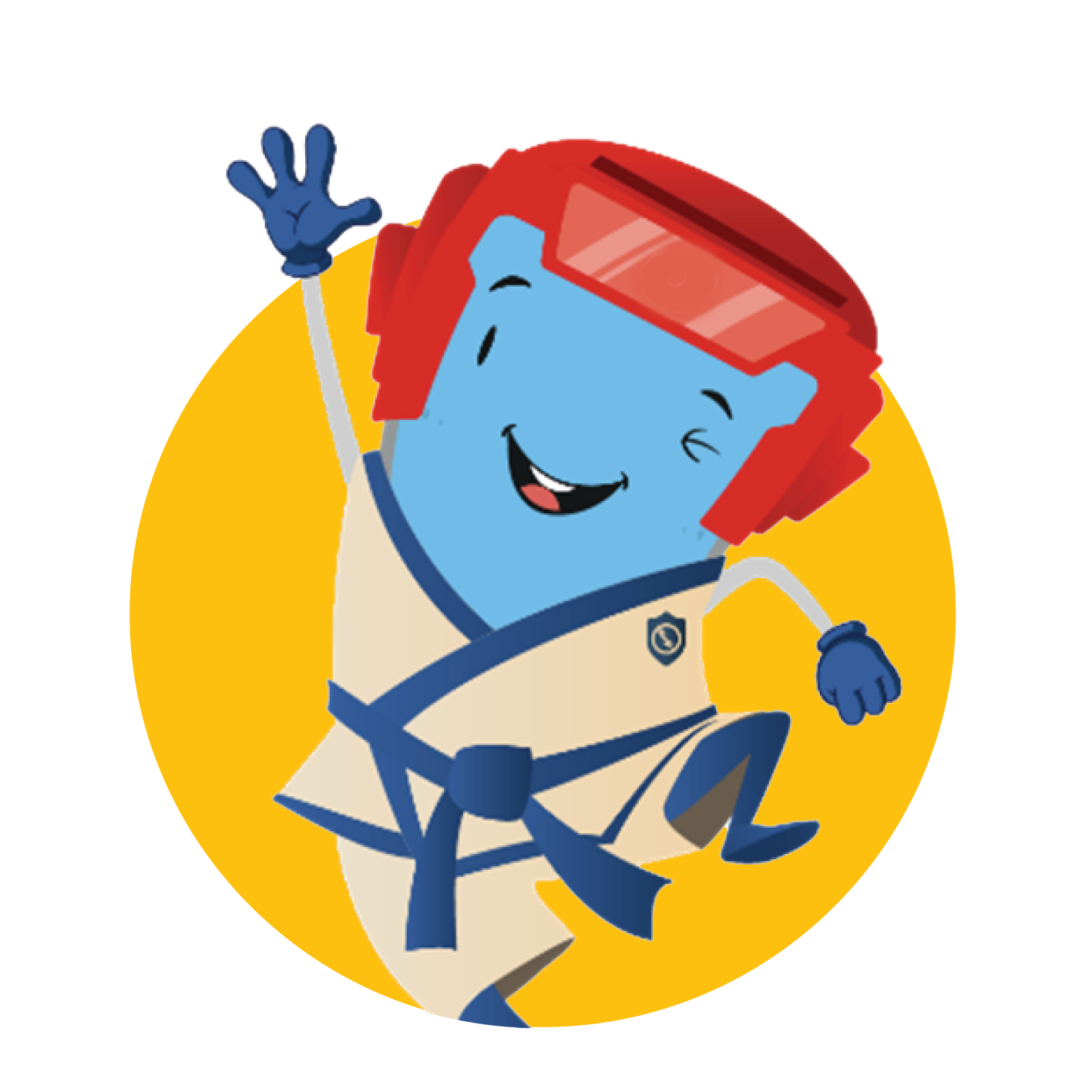 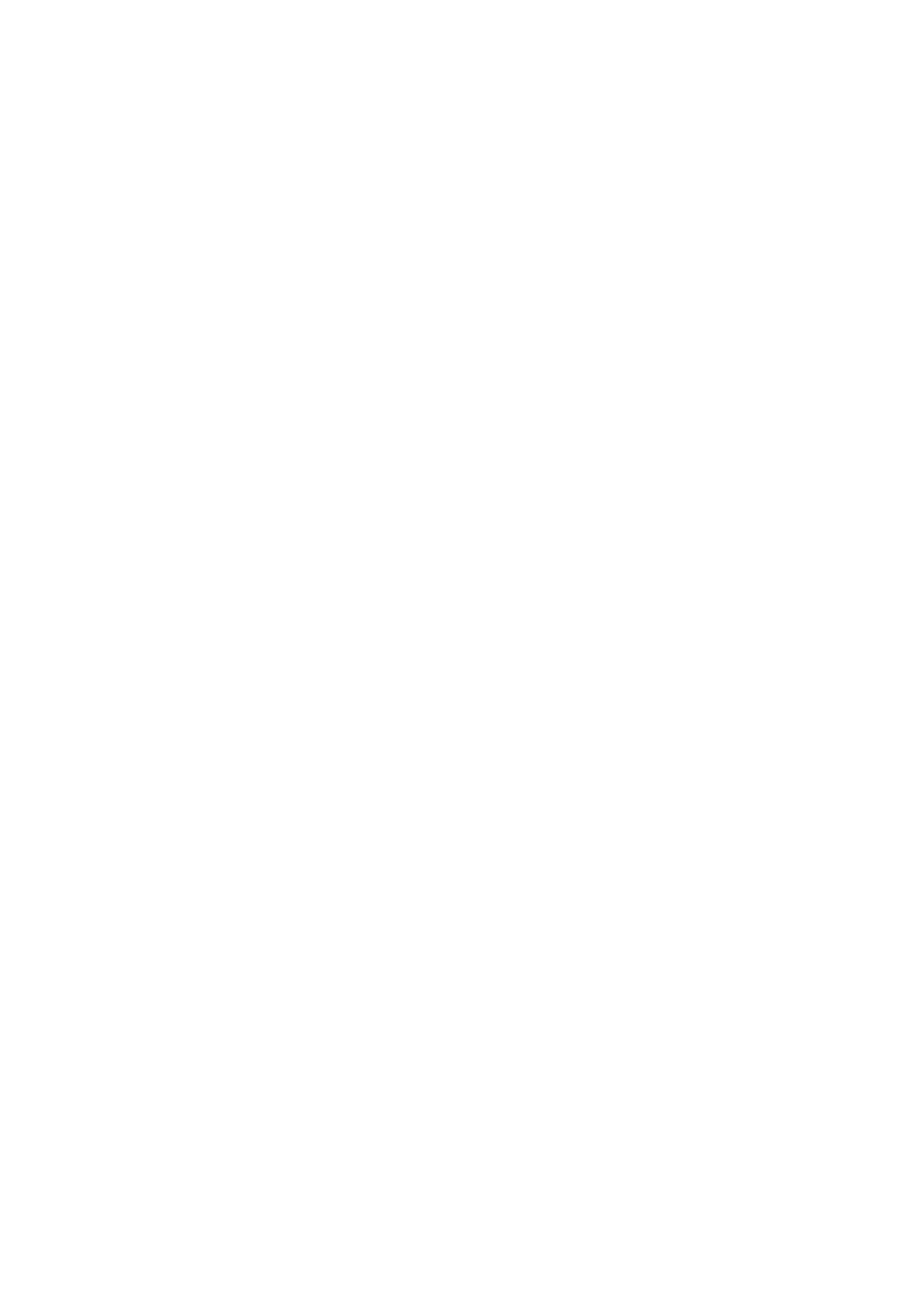 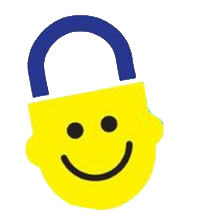 《和桑哥一起学习网上安全常识》
第五集：视频流媒体平台
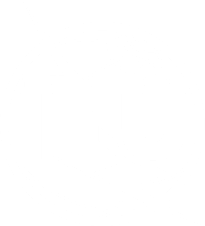 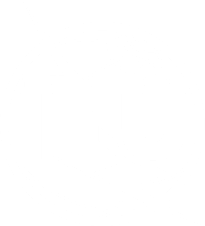 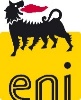 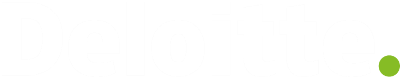 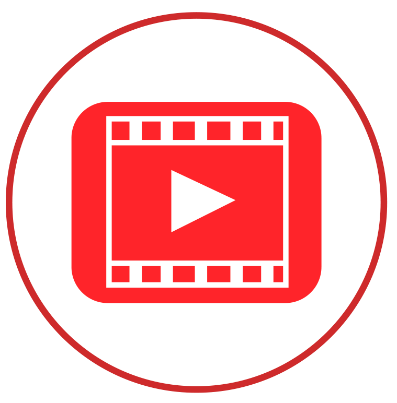 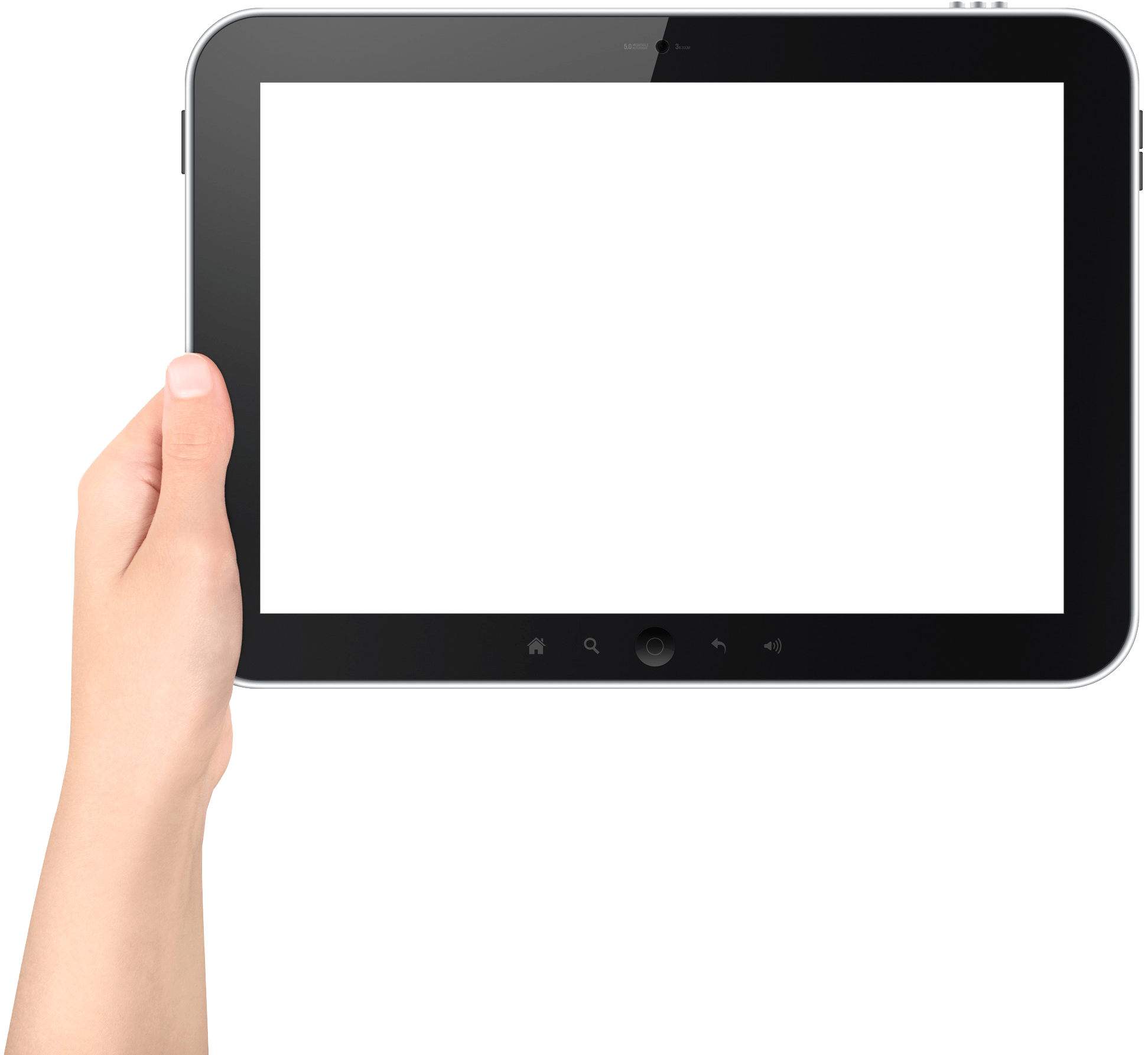 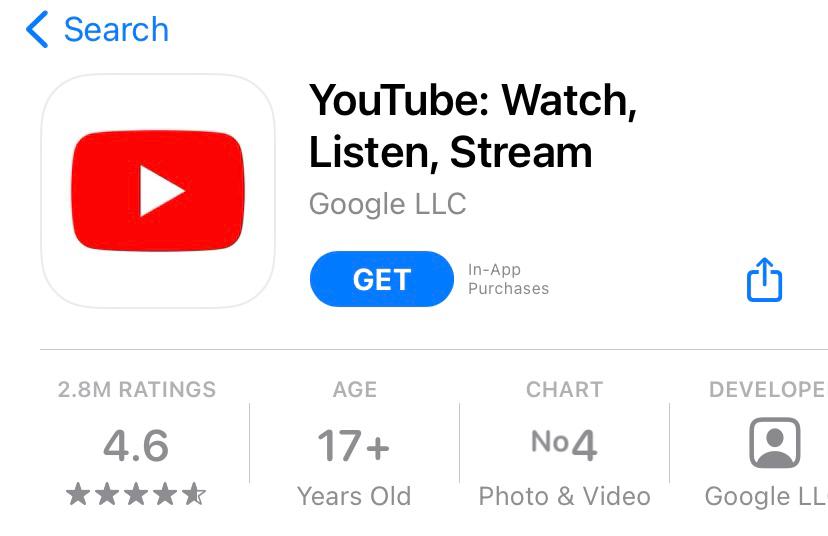 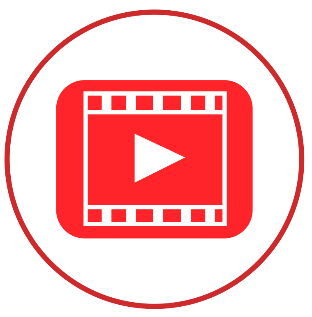 Watch !
检查年龄限制！
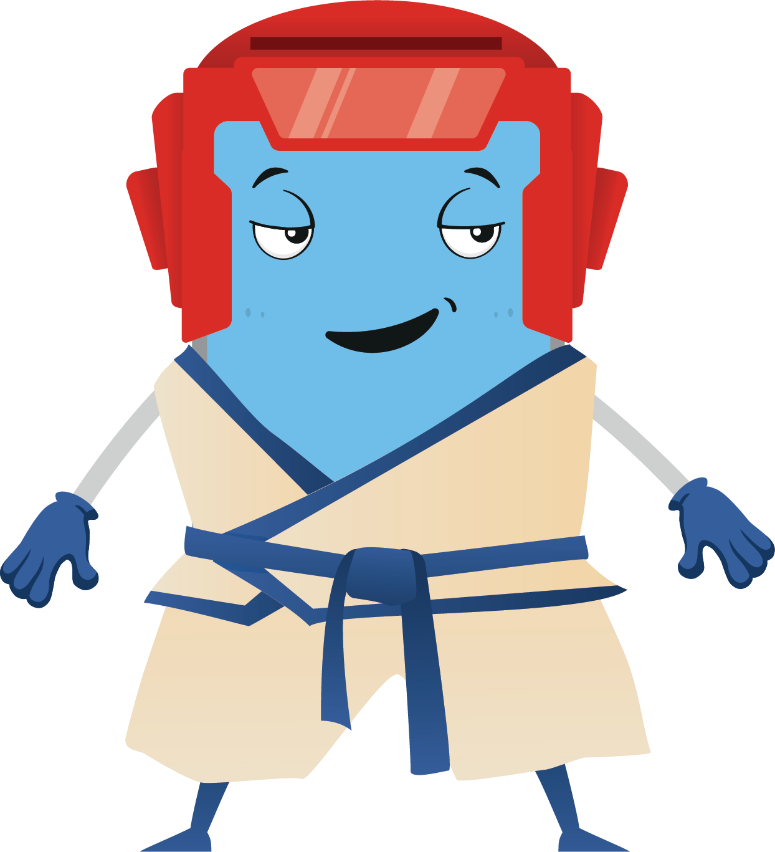 一些平台并不适合你这个年龄的孩子

但是为什么呢？
广告标语
评论中链接的内容
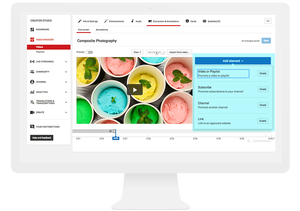 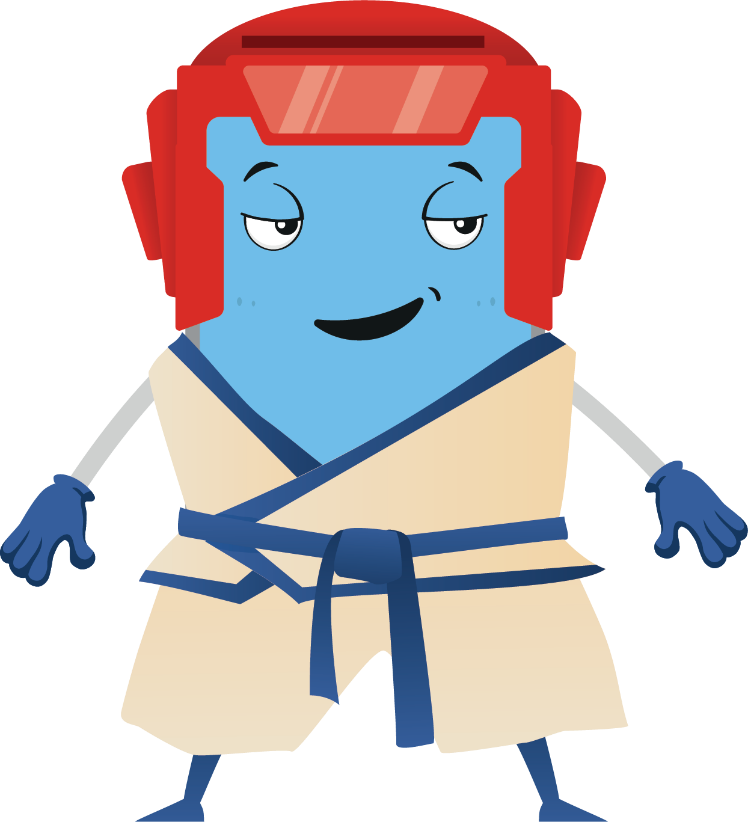 请勿点击！你可能会看到不适当的内容或下载病毒，这将损害你的智能手机或平板电脑。
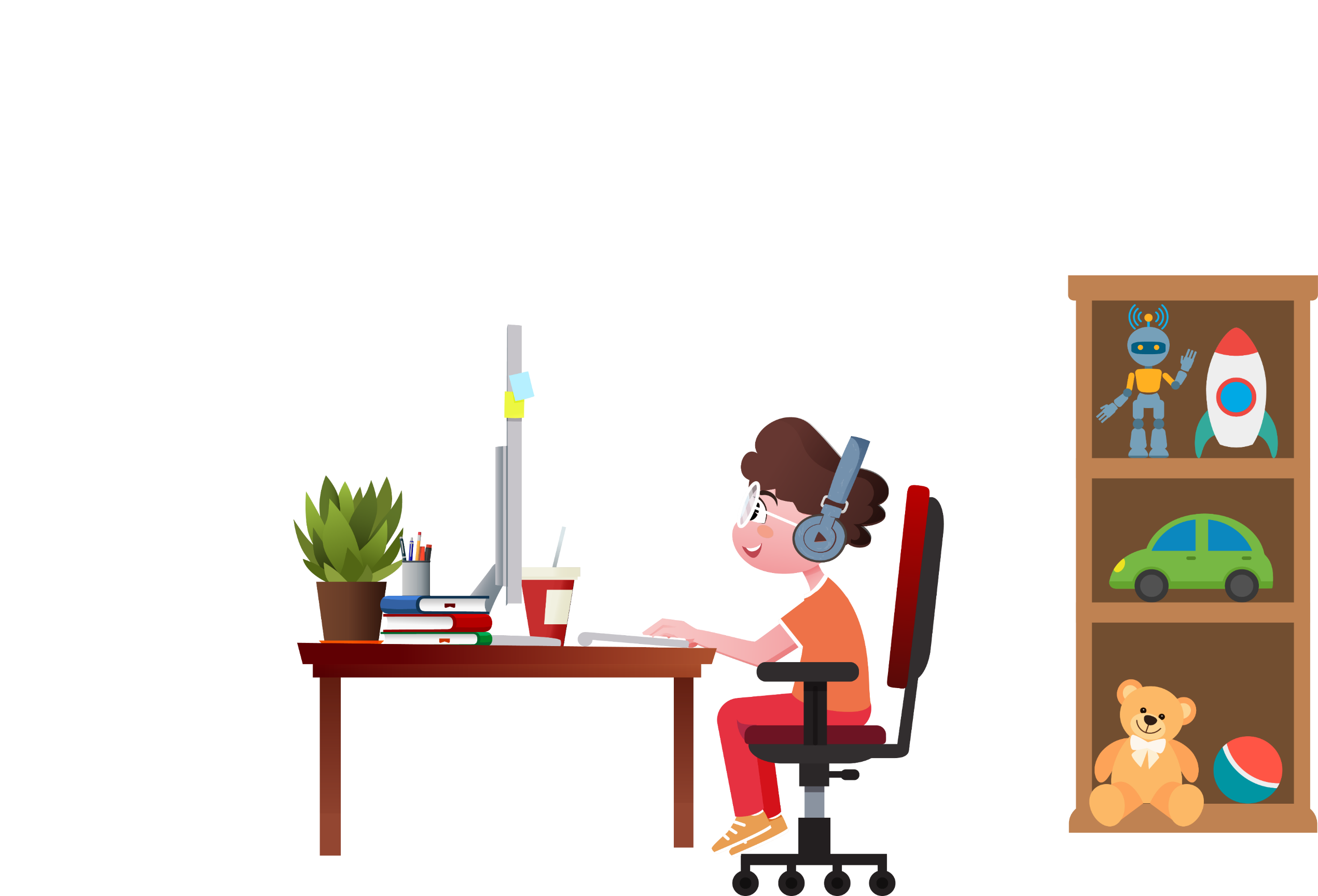 广告标语
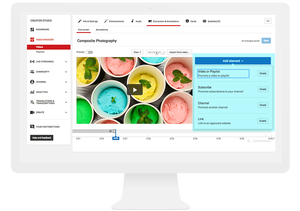 恭喜你，你赢了！
骗局
轻松挣钱
黑客们会尽力催促你与他们分享非常重要的信息，例如你的
电子邮件地址
家庭地址
电话号码
广告标语
评论中链接的内容
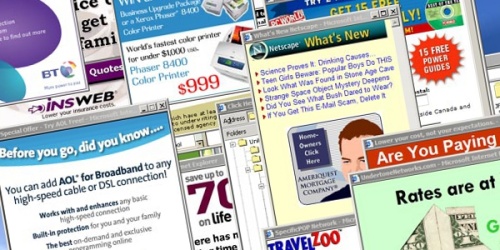 推荐视频
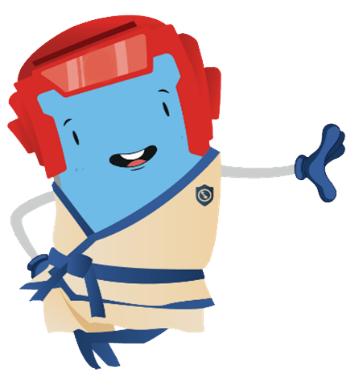 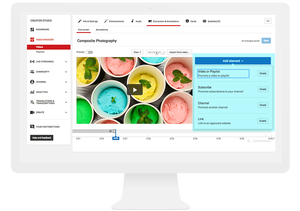 不要点击推荐的视频，其中可能有不适合你的年龄的内容。
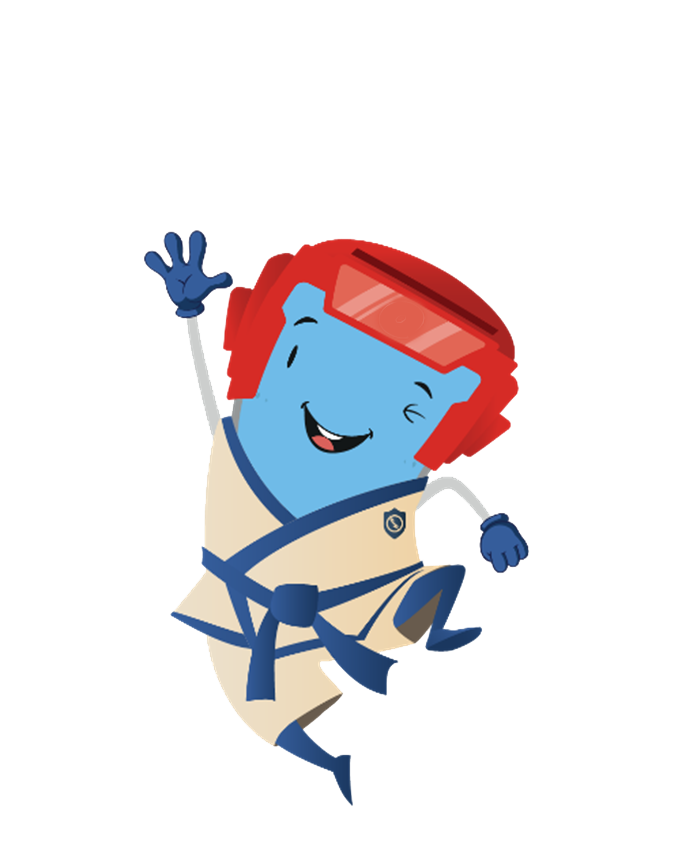 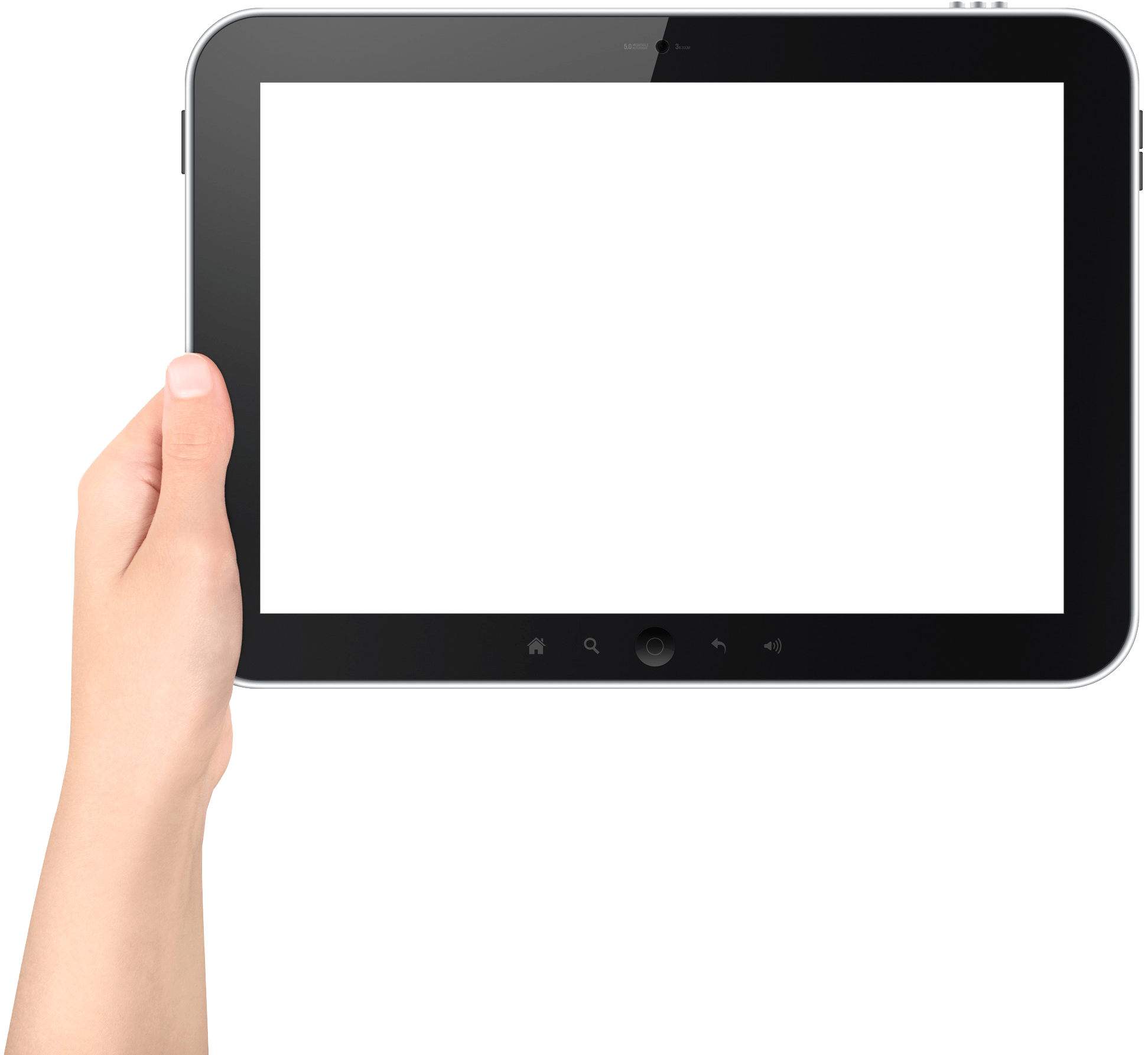 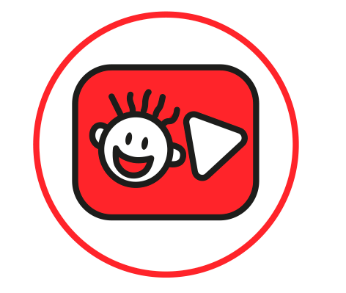 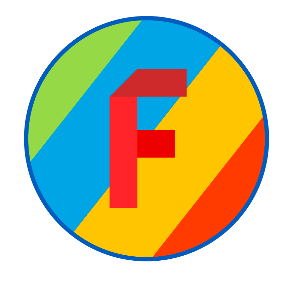 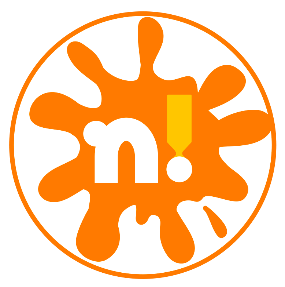 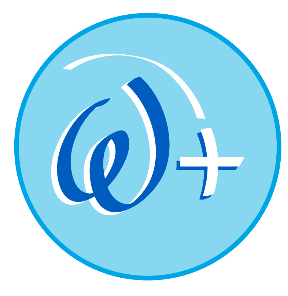 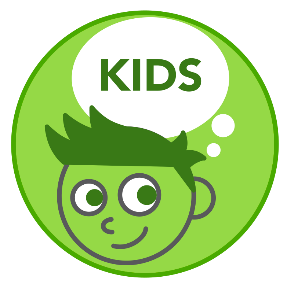 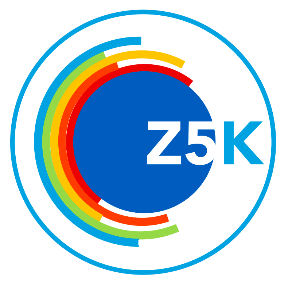 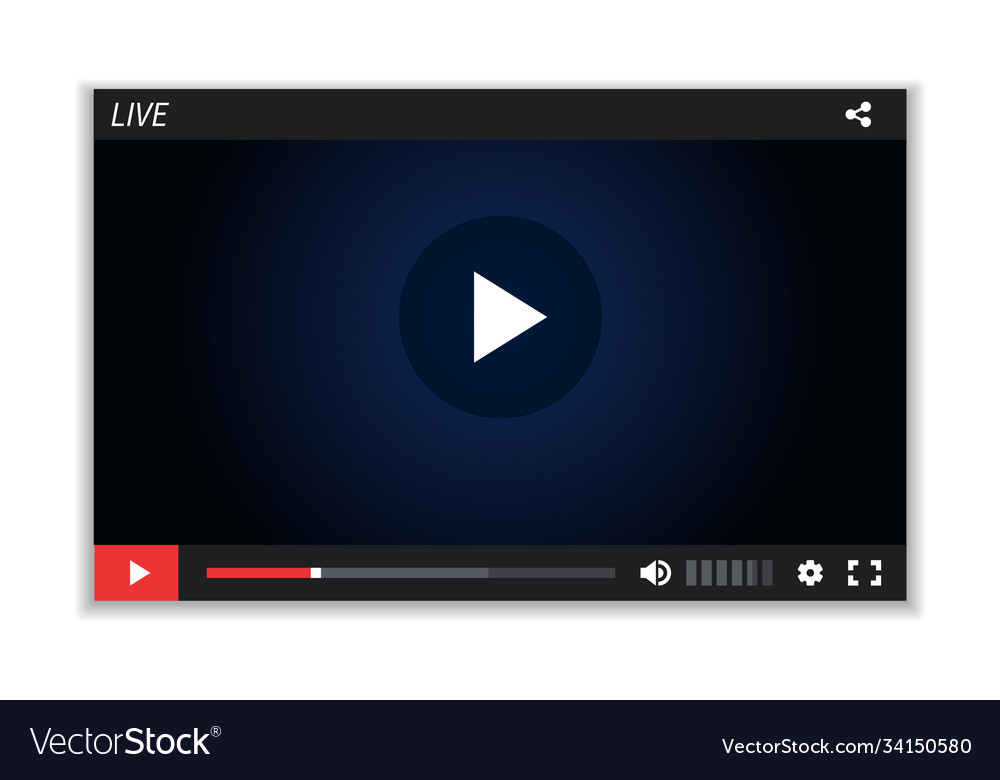 成人流媒体平台及其内容不适合你们这个年龄的孩子，可能会给你们带来伤害。 


始终使用适合你们这个年龄段孩子的平台，而且使用时一定要获得父母的授权。   


总是请一个值得信赖的成年人帮助你们访问流媒体平台。


如果你们要使用游戏机，记得像使用流媒体平台一样。对于所有连接到互联网的设备，要遵守相同的规则。
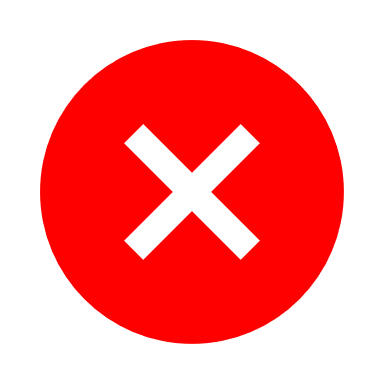 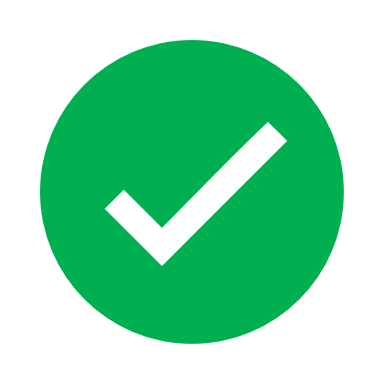 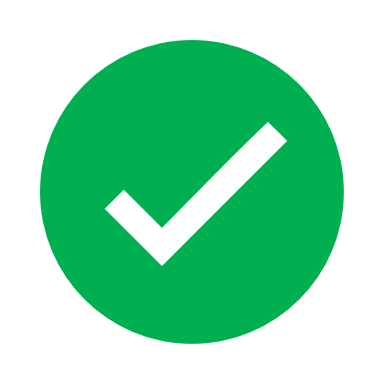 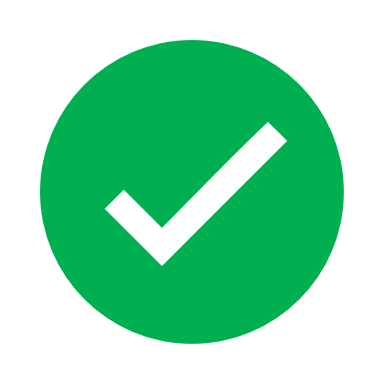 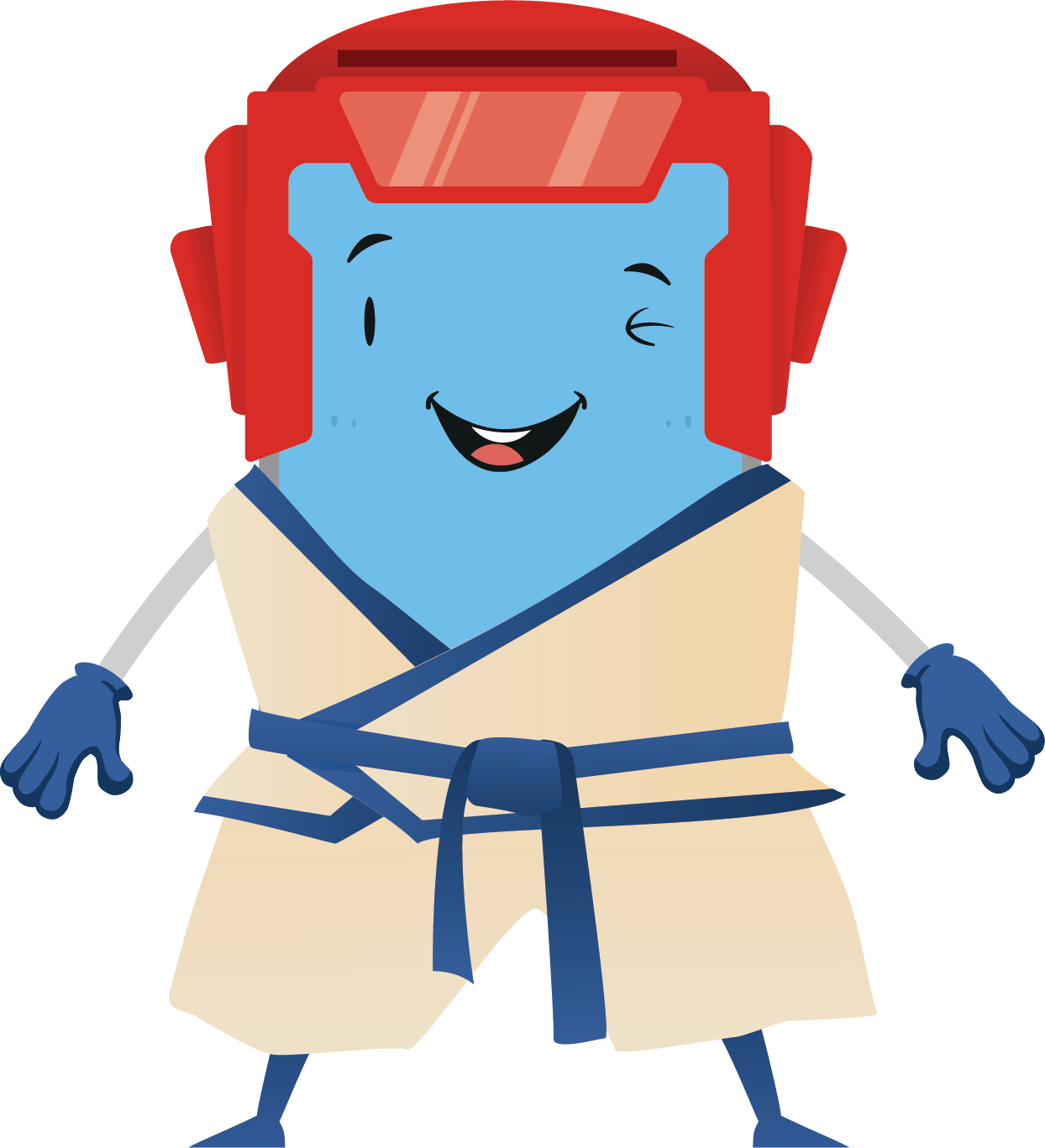 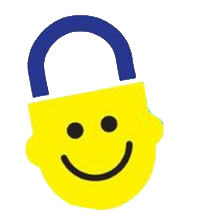 期待着很快在www.itu-cop-guidelines.com上见到你们
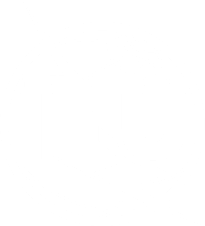 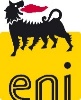 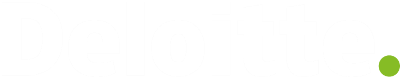